資料１
直近の大阪府債の状況等について
＜これまでの経過＞

（令和６年）

　・　　２月　５日　　　　第２３回　大阪府財務マネジメント委員会開催

　・　　３月１９日　　　　日銀　金融政策決定会合
　　　　　　　　　　　　　　　⇒　マイナス金利政策の解除、イールドカーブ・コントロール（YCC）の撤廃

　・　　７月３１日　　　　日銀　金融政策決定会合
　　　　　　　　　　　　　　　⇒　政策金利を０．２５％程度とする利上げを決定
　　　　　　　　　　　　　　　　　 長期国債買入れの減額計画の決定

　・　　８月　５日　　　　日経平均が過去最大の下落幅を記録
　
　・　１０月　１日　　　　石破内閣発足

　・　１０月２７日　　　　衆院選で、与党の議席が15年ぶりに過半数割れ
　
　・　１１月　５日　　　　米大統領選、トランプ候補が4年ぶりの大統領に返り咲き

（令和７年）
　・　　１月２０日　　　　米トランプ大統領就任
－１－
直近の大阪府債の状況等について
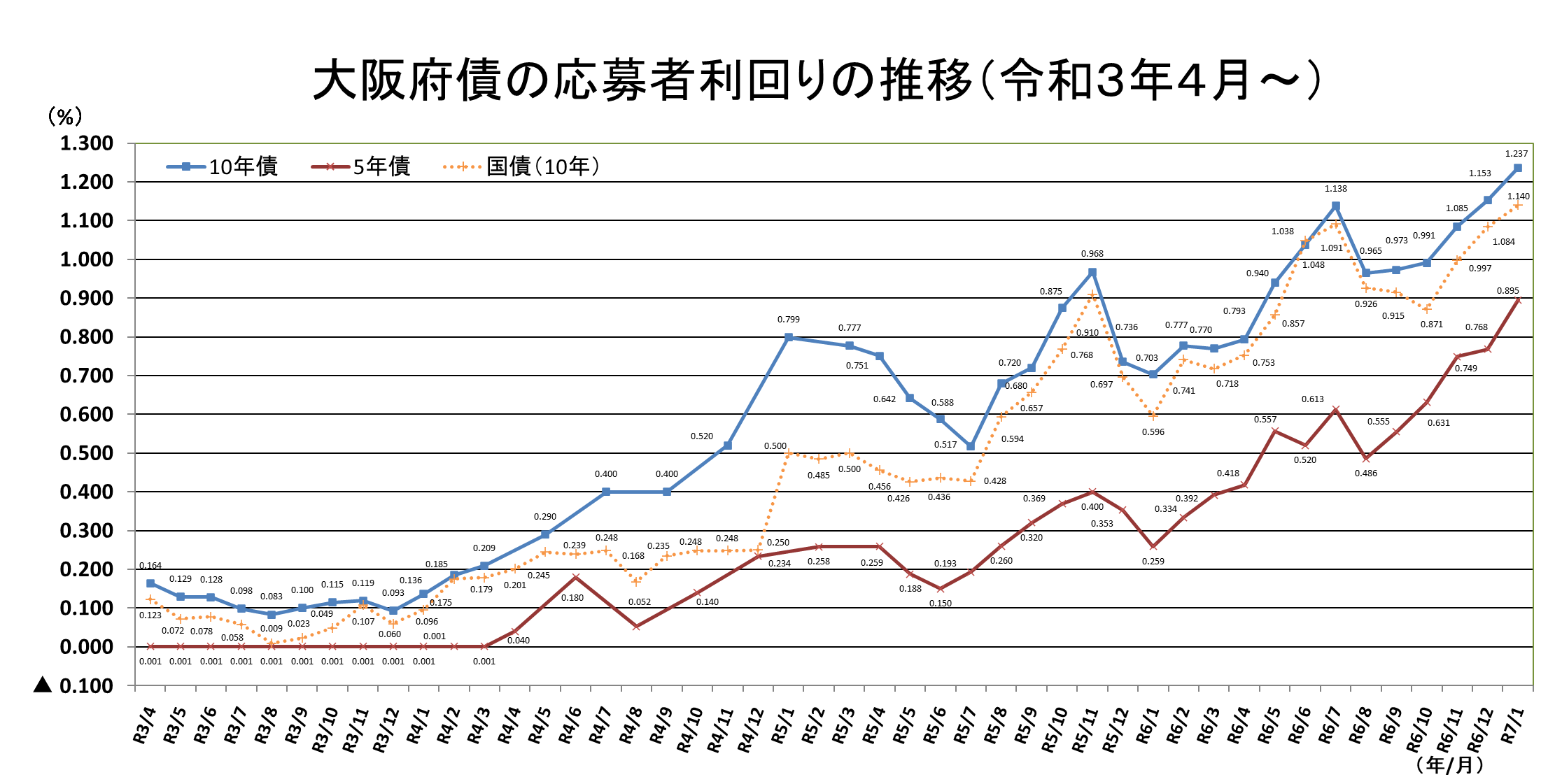 ※国債（10年）は、各月の国債入札で決定した募入平均利回り
令和5年10月31日
日本銀行
YCCの運用の
さらなる柔軟化
令和4年12月20日
日本銀行
長期金利の変動幅を±0.50％程度に拡大
令和4年2月24日
地政学リスクの上昇
（ロシアによるウクライナ侵攻）
令和5年7月28日
日本銀行
YCCの運用を
柔軟化
令和6年7月31日
政策金利を0.25％程度へと利上げを決定
5年債の金利が
6年2か月ぶりに上昇
令和6年3月19日
日本銀行
マイナス金利を解除し
17年ぶりの利上げを決定
令和6年10月1日
石破内閣発足
－２－
直近の大阪府債の状況等について
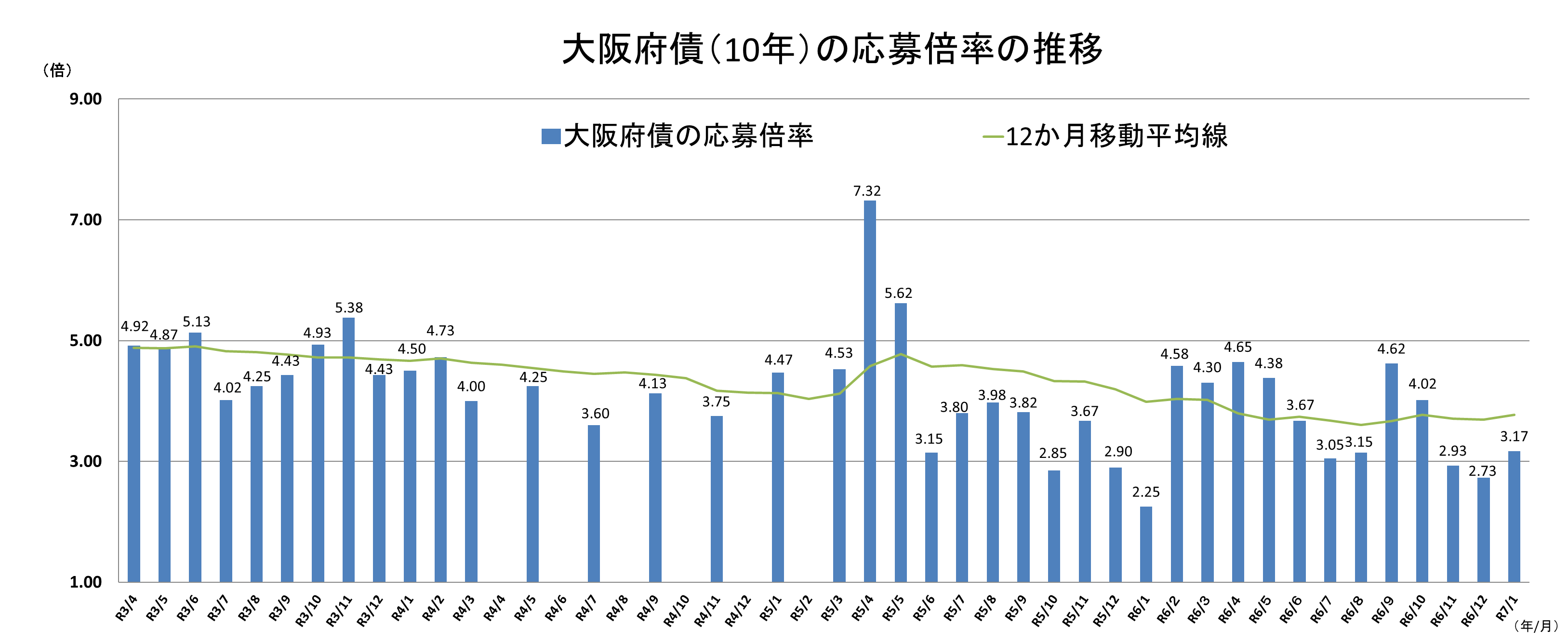 －３－
直近の大阪府債の状況等について
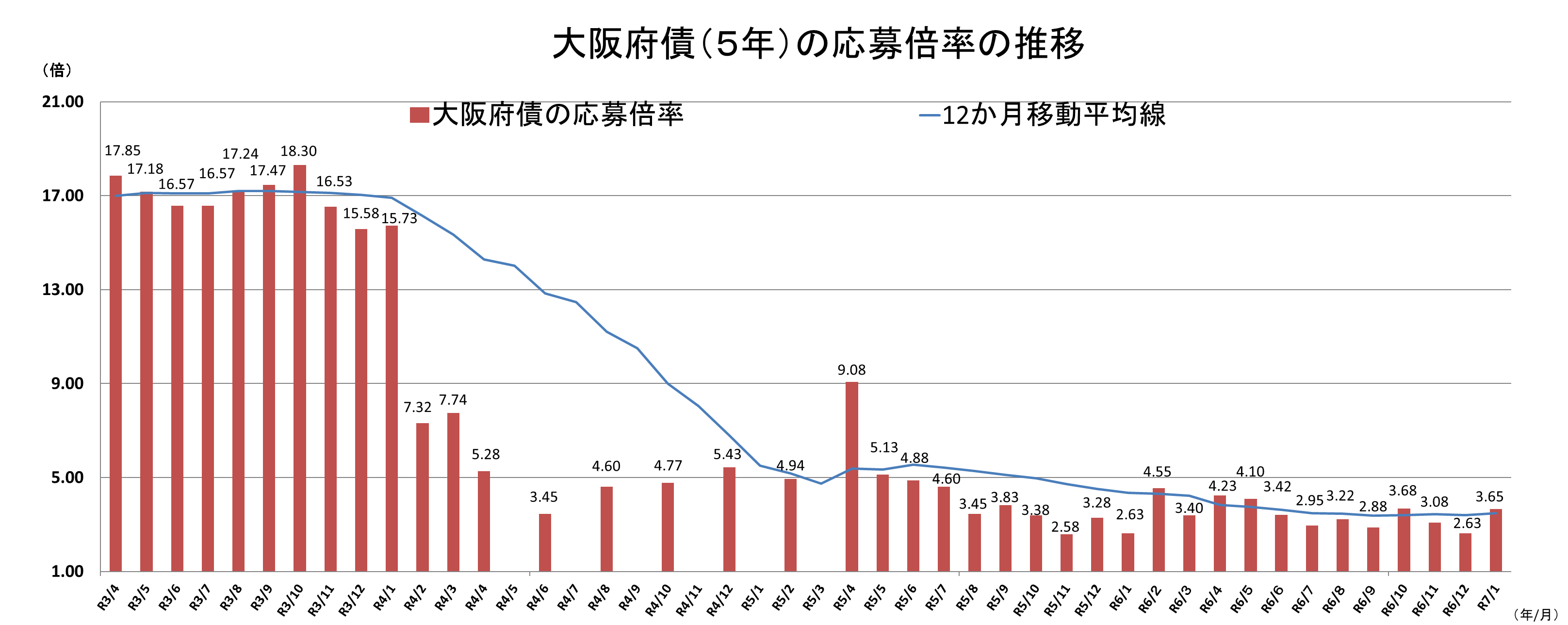 －４－